Cell Recap
Handouts and or textbook
What is the cell theory?
What are cells?
How has the theory changed?
What are the similarities and differences between plant and animal cells 
Unicellular  vs. multicellular
Where do cells come from? Explain the process and whats going on during each phase in your own words
[Speaker Notes: http://gtm-media-2.discoveryeducation.com/v2.3/techbookpdfs/DE_G6-8_CellTheory_GTK.pdf

http://gtm-media.discoveryeducation.com/videos/dsc/data/DE_DiscoveryofCellsandCellTheory_G6-8_FINAL.pdf]
Questions  you should be able to answer by the end of the video…
Why are cells important? (1:50)
How are new cells formed?
How do cells in single-celled and multi-cellular organisms differ? (9:16)
What are the main characteristics of cells? (1:21)
[Speaker Notes: http://tools.discoveryeducation.com/assignment/viewAssignment.cfm?guidAssetId=53ACAA43-126E-4054-A48A-477F2BF9D711&assetGuid=53ACAA43-126E-4054-A48A-477F2BF9D711&blnPopup=1&strEditCopy=Copy&blnPlayer=1]
Photosynthesis
The process in which light energy, carbon dioxide, and water undergo a chemical reaction to produce glucose and oxygen. Occurs in chloroplast.
Energy + CO2 + H2O  C6H12O6 + O2
Brain Pop – Photosynthesis
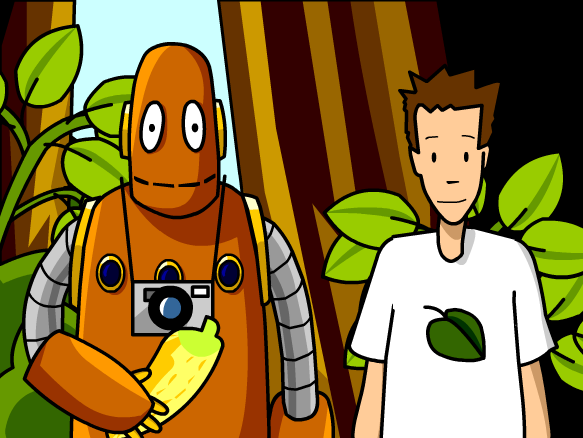 Cellular Respiration
The process in which glucose and oxygen undergo a chemical reaction to produce energy, carbon dioxide, and water. 
Occurs in mitochondria.
C6H12O6 + O2  Energy + CO2 + H2O
Brain Pop – Cellular Respiration
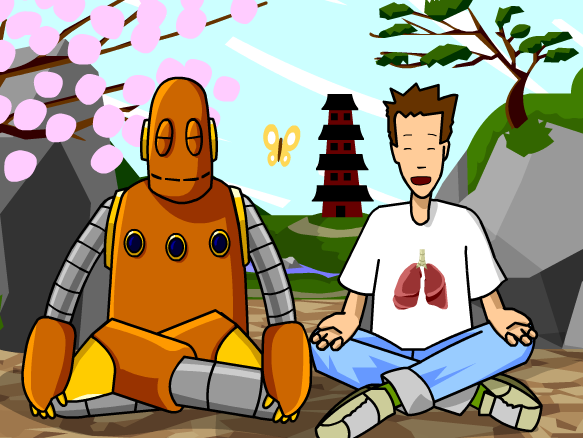 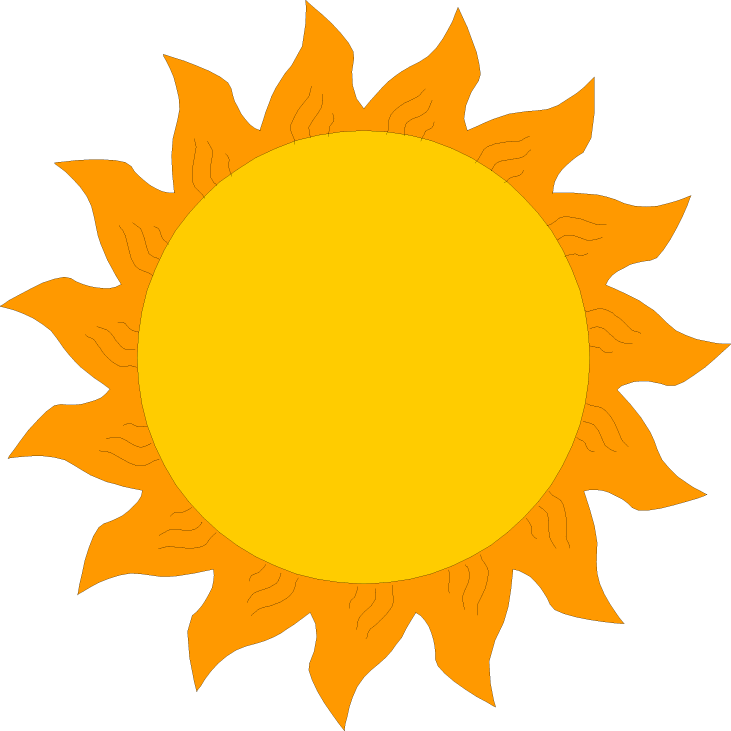 *
Plant cell (chloroplast)
Light energy
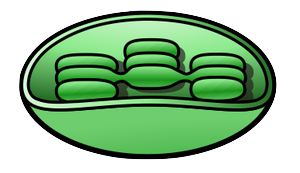 Photosynthesis
Glucose
 + O2
H2O
 + CO2
Animal cell
(mitochondria)
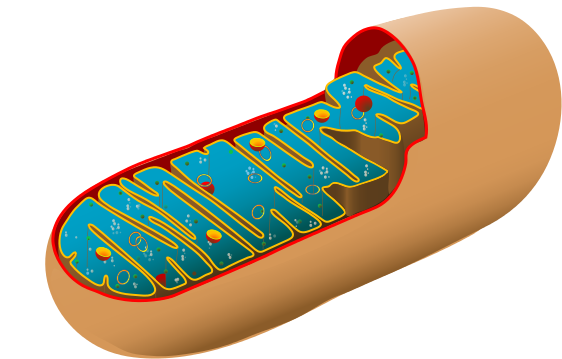 Energy
Cellular Respiration
Ticket out the door
Explain how all living things are dependent on cells